TOWN OF LONGBOAT KEY
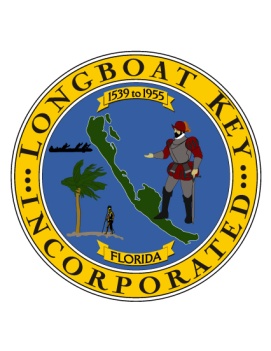 Citizen tax oversight committee and infrastructure surtax
April 6, 2016
TOWN OF LONGBOAT KEY
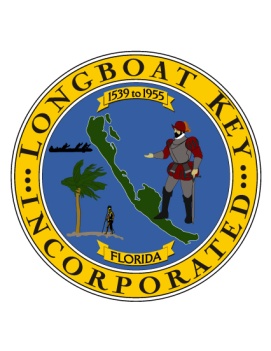 Role of committee
Committee is tasked with:
Review of expenditures to ensure they are in accordance with the project list and any changes thereto
Note any changes made by the Town to the project list
Report the Committee’s findings to the Town Commission by April 1st of each year.
TOWN OF LONGBOAT KEY
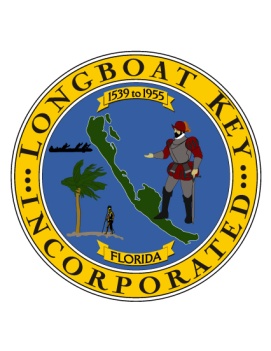 What is infrastructure tax?
A discretionary sales tax imposed by most Florida counties (also called a local option county sales tax).
Rates vary: Sarasota 1%, Manatee .5%
Applied to the first $5,000 of the sales amount on the sale, use, lease, rental or license to use any item of tangible personal property.
Proceeds are distributed to Longboat Key based on population.
Expenditures shall comply with Florida Section 212.055 (2).
TOWN OF LONGBOAT KEY
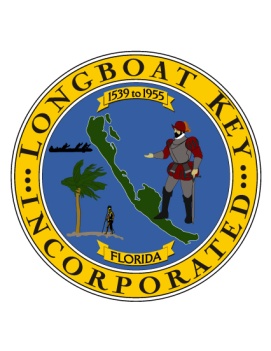 Permitted uses of funds
To finance, plan and construct capital assets and infrastructure
To acquire land for public recreation, land conservation or protection of natural resources
To finance the closure of government owned solid waste landfills
Infrastructure are costs associated with the construction, reconstruction or improvement of public facilities having a life expectancy of five or more years and any related land acquisition, land improvement, design and engineering costs.
TOWN OF LONGBOAT KEY
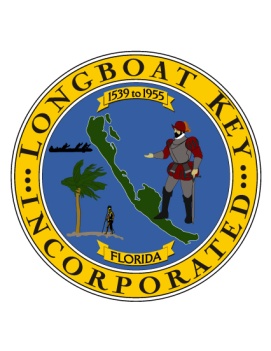 Review of infrastructure surtax Phase III
Phase III Revenue collections begin September 2009 and end December 31, 2024 estimated at $8,062,737 (over 15 years).
Town sets aside all revenue in a special revenue fund.
Expenditure Budget is put in place for certain functional areas:
	 1. Comprehensive beach management
	 2. Streets and Drainage
	 3. Parks and Recreation Improvements
	 4. Canal dredging
	 5. Public Safety 
	 6. Improvements to Public Facilities
TOWN OF LONGBOAT KEY
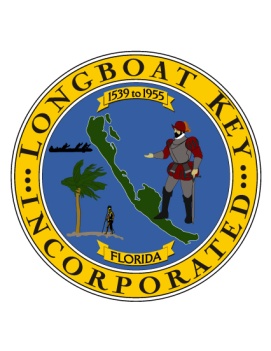 Exhibit F- 15 yr budget
6
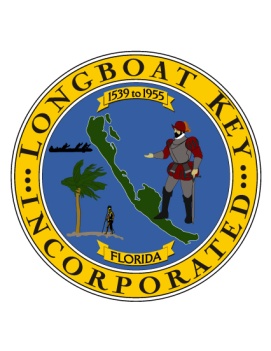 TOWN OF LONGBOAT KEY
Revenue – phase III since inception
Average annual surtax revenue is about $553,000 since 2010. 
Interest income is an additional source of income to the fund, which may also be allocated to projects. Accumulated investment income is $84,000.
TOWN OF LONGBOAT KEY
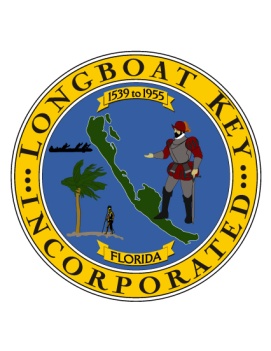 Review of infrastructure surtax Phase IIIFY2014-15 budgeted projects
* Includes Carryover  of unexpended FY2014 project balances
TOWN OF LONGBOAT KEY
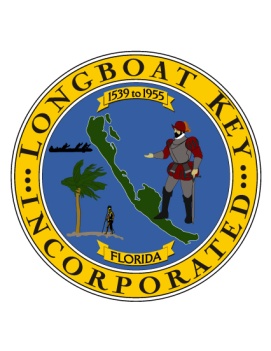 Summary of audit results
TOWN OF LONGBOAT KEY
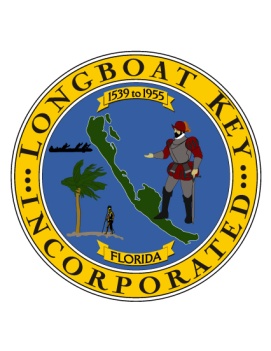 Review of infrastructure surtax Phase IIIFY2015-16 budgeted projects
Budget
Estimated Actual
Sources and Uses of Funds-Phase III
As of 9/30/16
Revenues
Grant revenue
$
7,765,569
$
3,871,543
Transfer in From Phase II
230,555
230,555
Investment income
66,613
84,013
Total Revenue
8,062,737
4,186,111
Expenses
1. Comprehensive Beach Management
1,730,569
300,000
1,430,569
2. Streets and Drainage
-
-
-
3. Potable Water Interconnecct
-
-
-
4. Parks and Recreation Improvements
2,922,000
1,927,960
994,040
5. Canal Dredging
900,000
200,000
-
700,000
6. Public Safety
1,588,168
1,524,858
63,310
7. Improvements to Public Facilities
922,000
670,179
251,821
TOTAL PHASE II EXPENSES
$
8,062,737
$
3,689,077
$
4,373,660
Balance
$
497,034
Fund balance by 9/30/16
TOWN OF LONGBOAT KEY
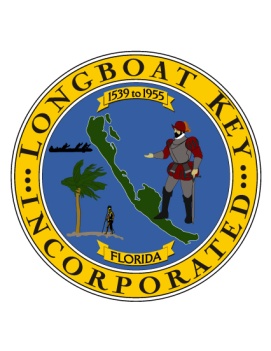 Review of infrastructure surtax Phase III
Remaining Surtax